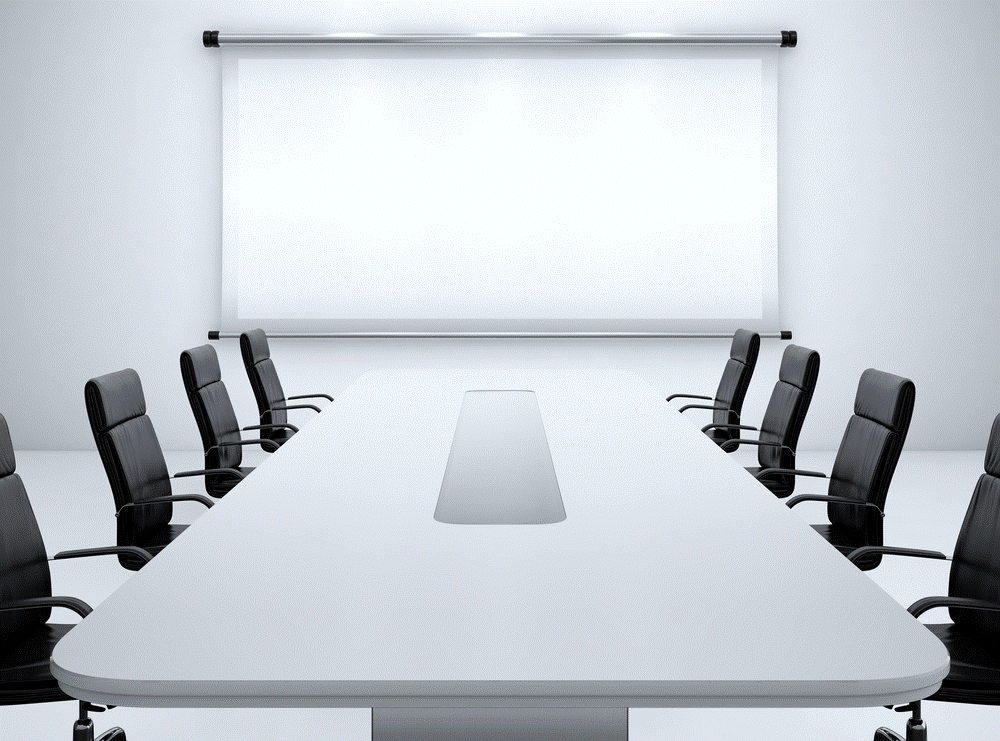 Prove Your Worth
How To Measure The Impact Of Your Training
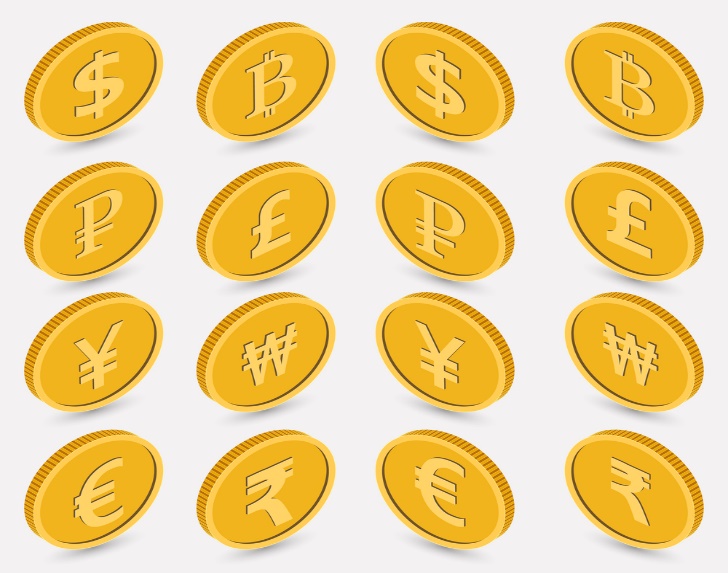 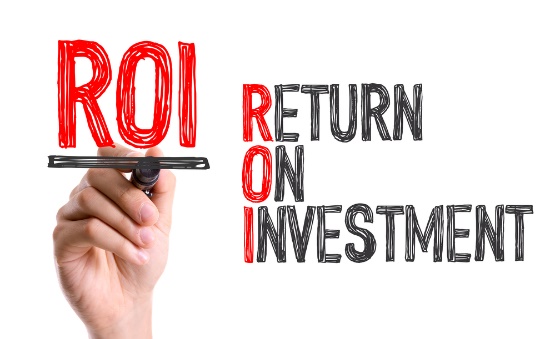 How Would That Benefit You
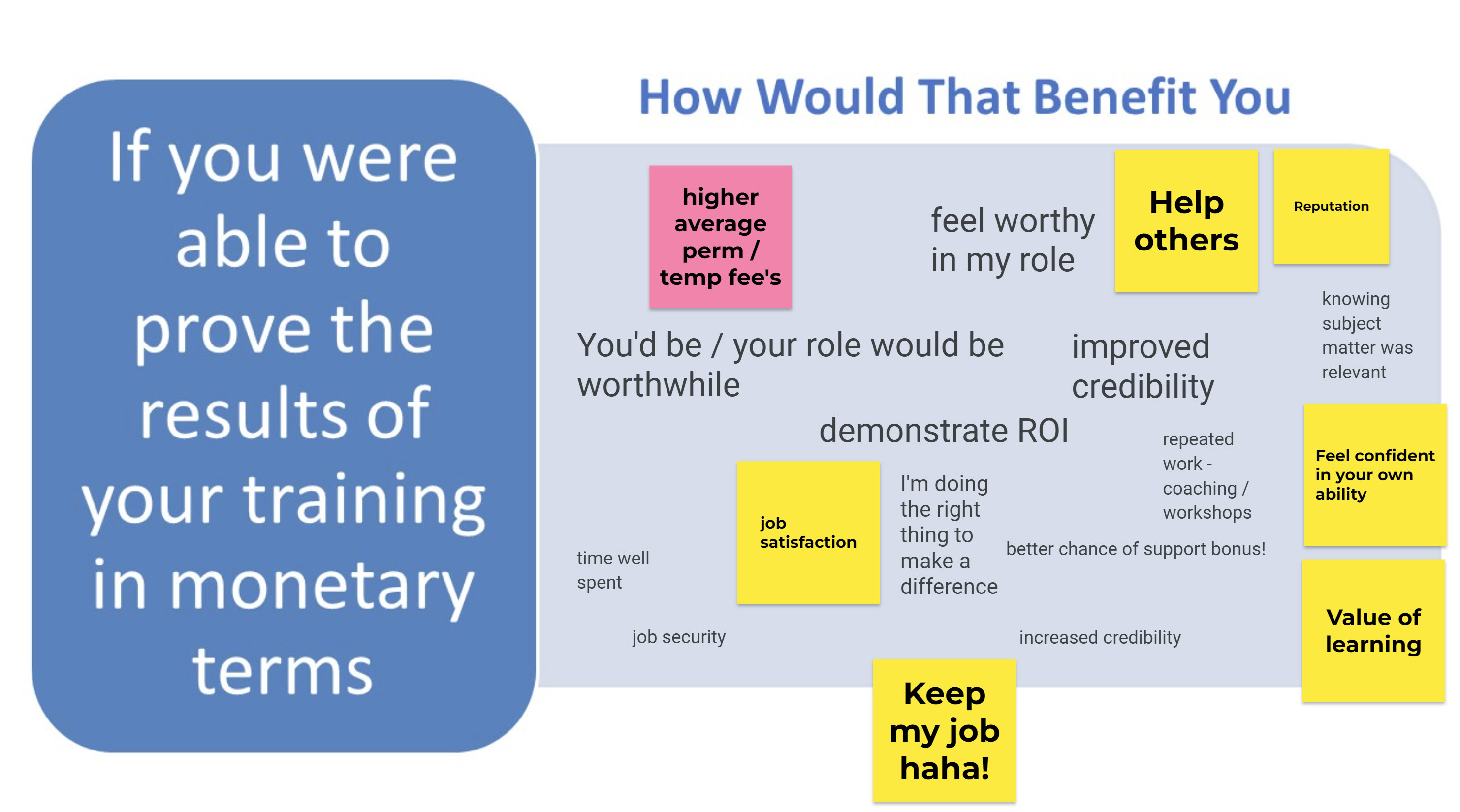 Where I Stand
I Can Tell You – To The Penny – The Monetary Benefit Training Has Brought To The Organisation
I Can Only Guess At How Much Money Training Has Brought To the Organisation
I Can Only Guess At How Much Training Has Cost
No Idea of the Cost or Income from our Training
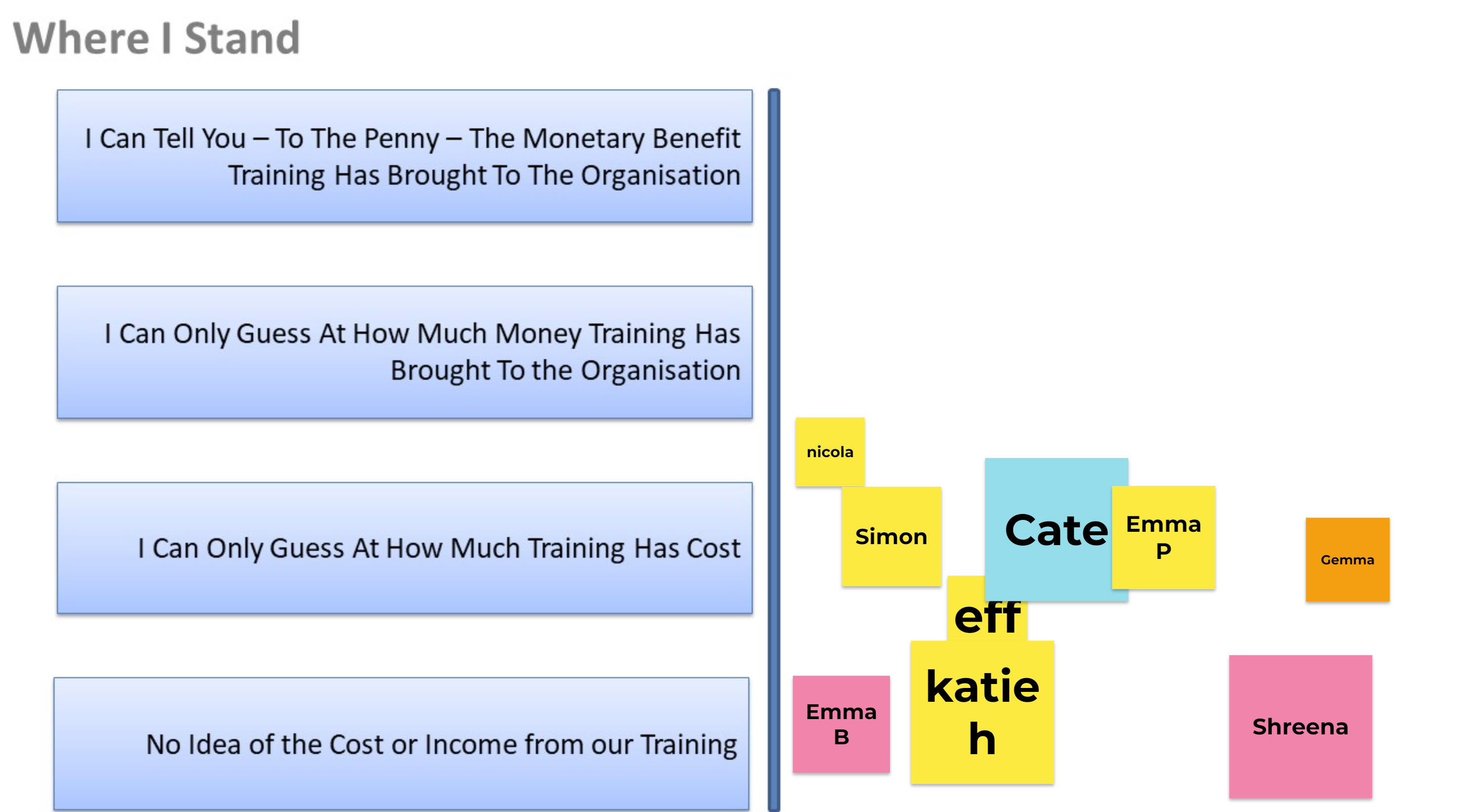 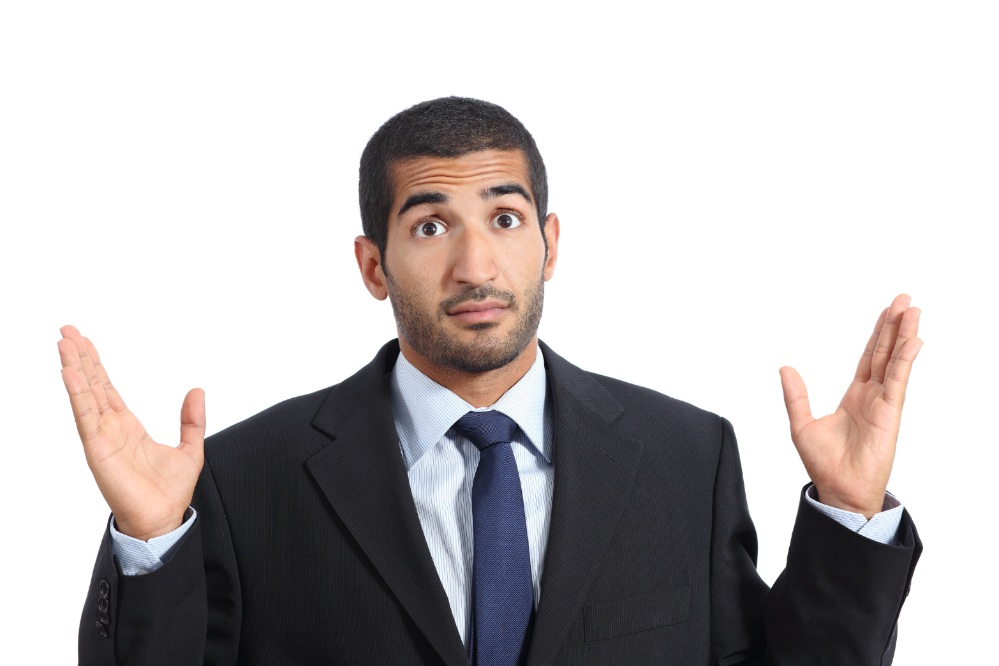 Why Do We Not Tend To Measure Training
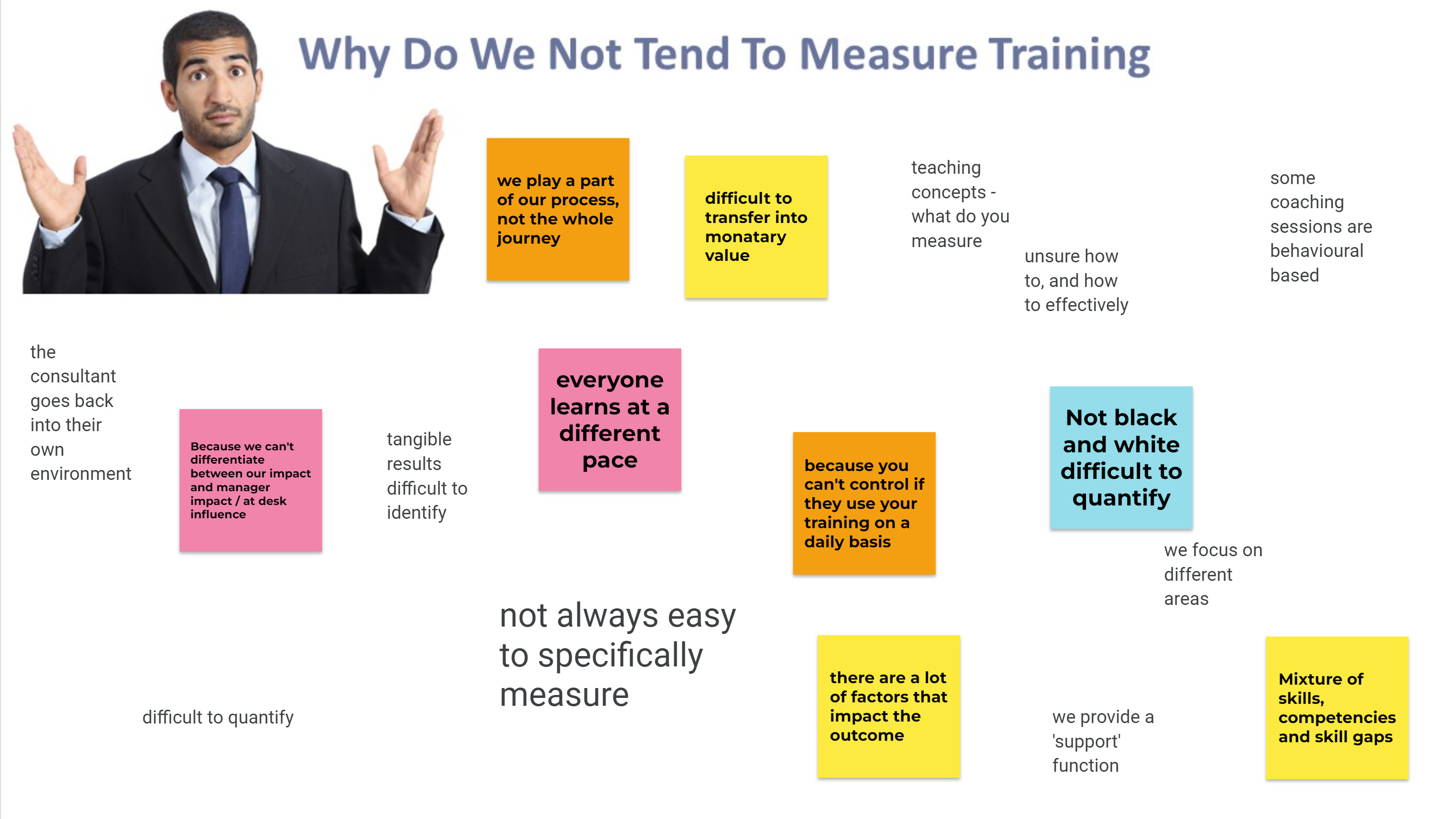 What To Measure - What Do Executives Want To See?
Interested
Not Interested
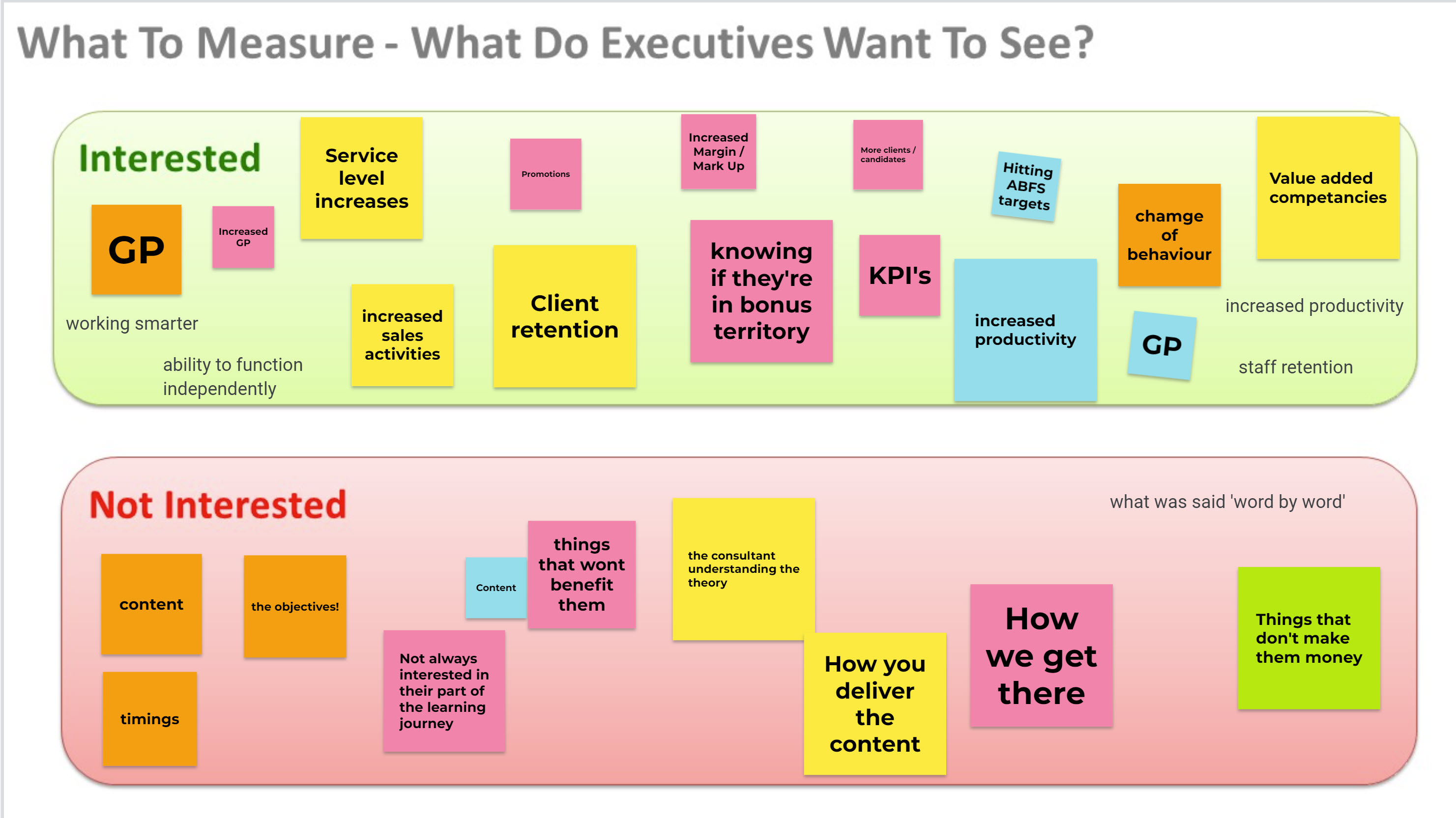 What Data Do We Need To Enable Us To Prove Our Worth To The Exec?
Costs
Changes In
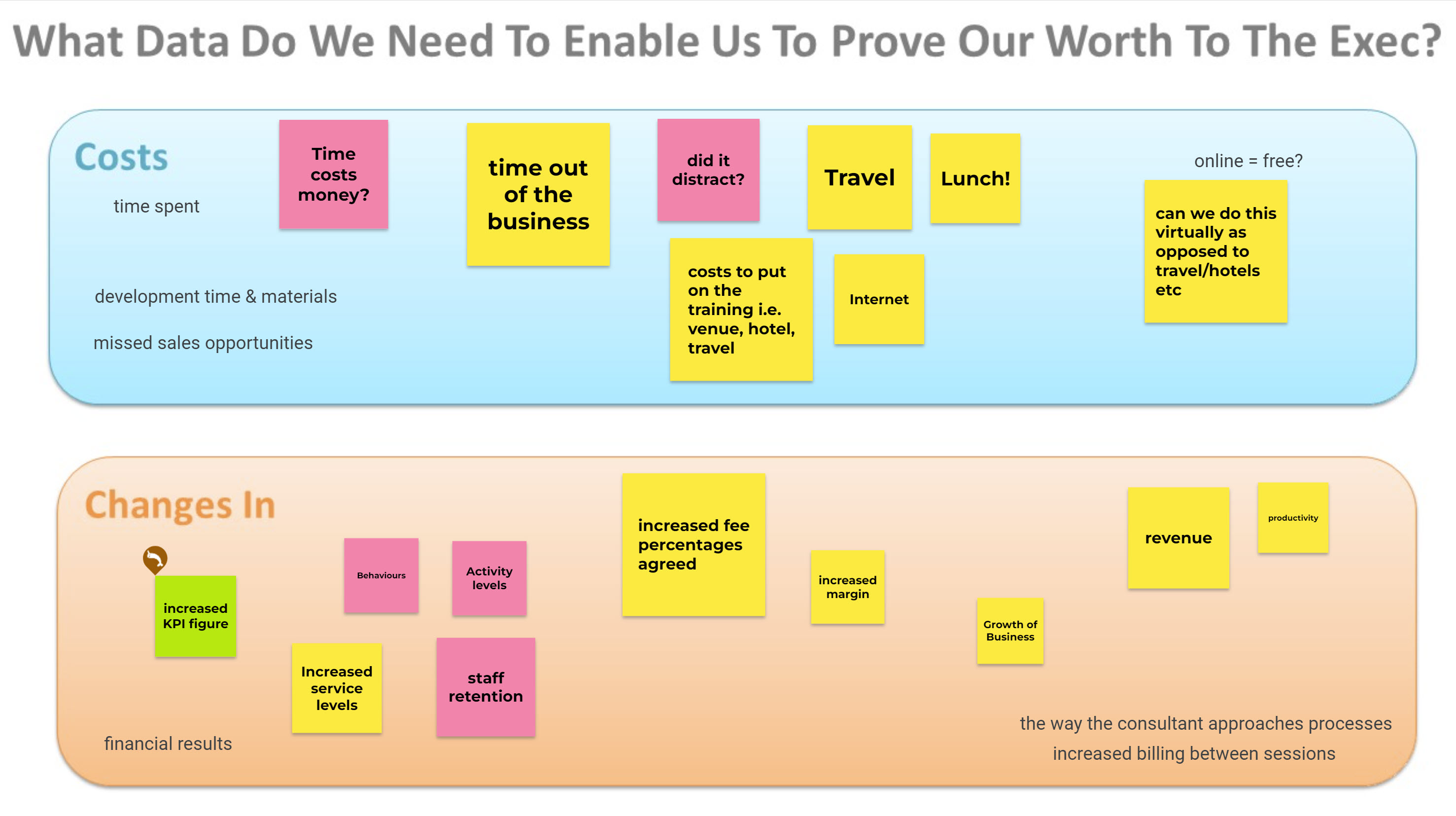 Use A Control Group To Measure The Difference
Assume:

Sales Team of 50 people
Average weekly sales per salesperson
Our Findings/Conclusions
Use A Control Group To Measure The Difference
Assume:

Sales Team of 50 people
Average weekly sales per salesperson
Our Findings/Conclusions
Impact
Assume:

Sales Team of 50 people
Average weekly sales per salesperson
Impact

£
Impact
Assume:

Sales Team of 50 people
Average weekly sales per salesperson
Impact

£698,600
One Page Executive Summary
Aim of the Training
Target Learners
Benefit - Costs
Summary
My Key Takeaway
My Thoughts About Measuring Training
Measuring Training
What I Plan To Do With What I’ve Learned
What Has Changed In My Perception Of Measuring Training